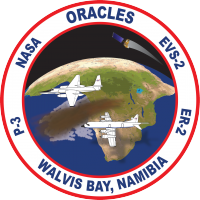 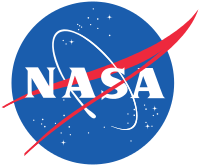 ORACLES forecasting briefingMeteorology for 13-09-2016 – 16-09-2016
09-12-2016
Lenny Pfister
1
Summary
Through Thursday, pressure gradient (sfc) weakens, with less subsidence and less low cloud clearing near the coast.
Influence of frontal passage on Thursday and Friday – possible weak crosswinds on landing and greater ceiling issues on both days depending on timing 
High cloud is reduced as upper level trough has moved east, replaced by upper level anticyclone over SE Atlantic.  This starts to break up at end of fcst period (Friday – but high clouds still minimal on Friday)
Middle clouds waning through the week.
2
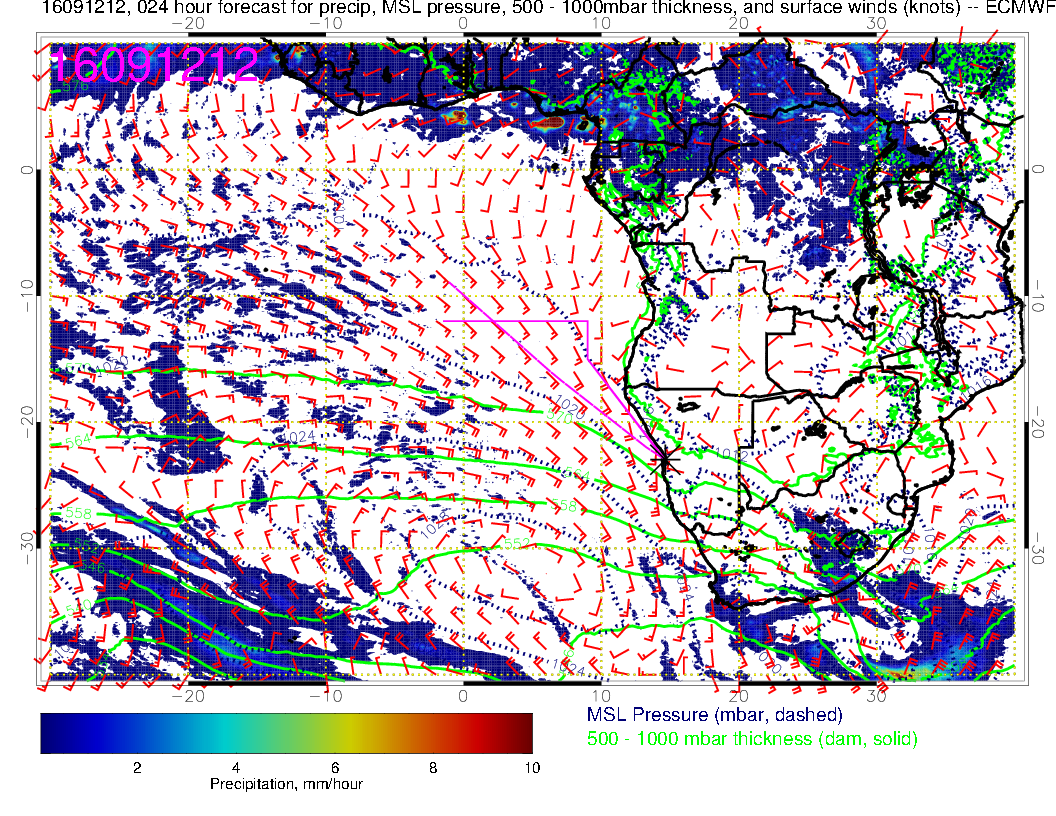 Today
3
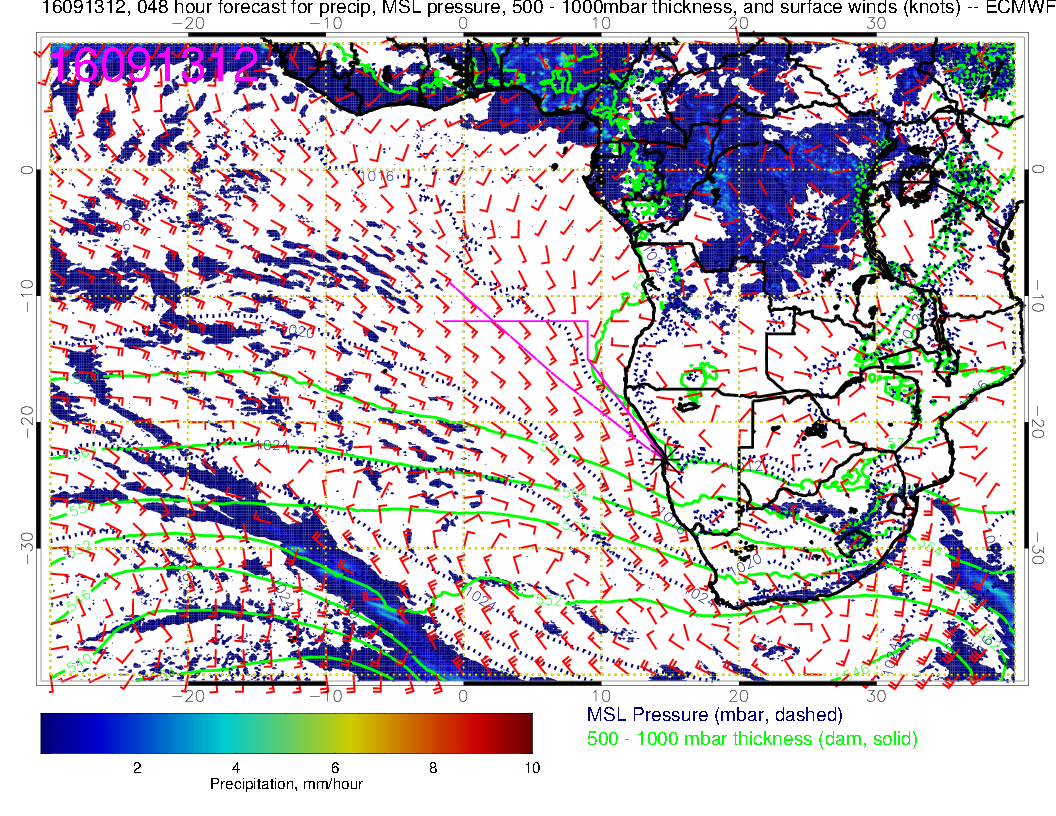 Tuesday
4
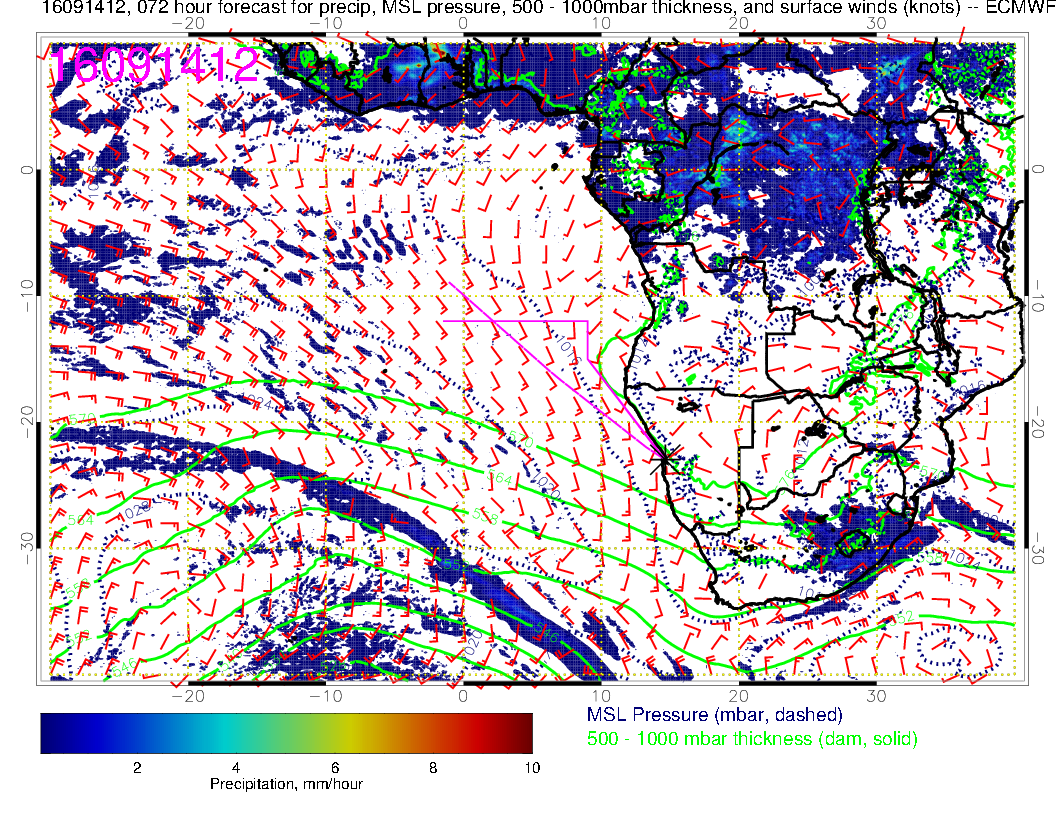 Wednesday

Note weaker pressure gradient, weaker winds, less subsidence

Cold front moving north
5
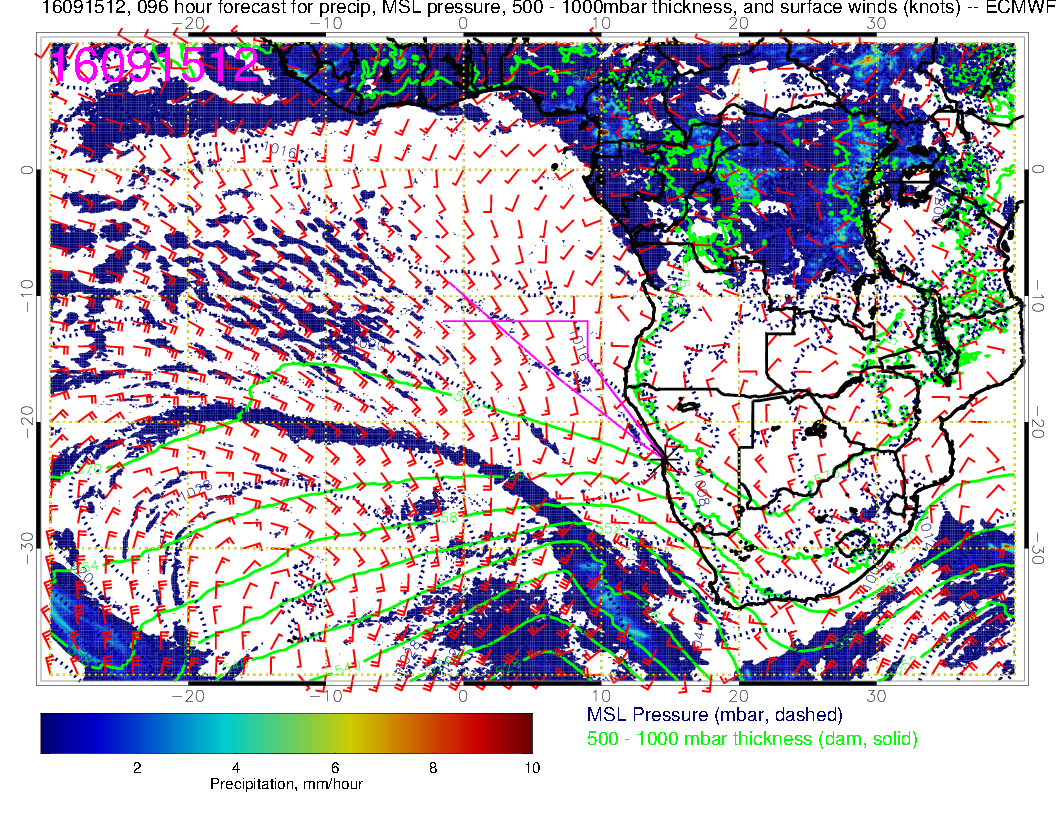 Thursday:  note
 cold front – impacts
 size of Sc region.
Expect more low cloud
 than typical at airport.
 Depending on on timing
 of low, might have a
 bigger crosswind 
 component than typical.
 Well under 15 knots.
6
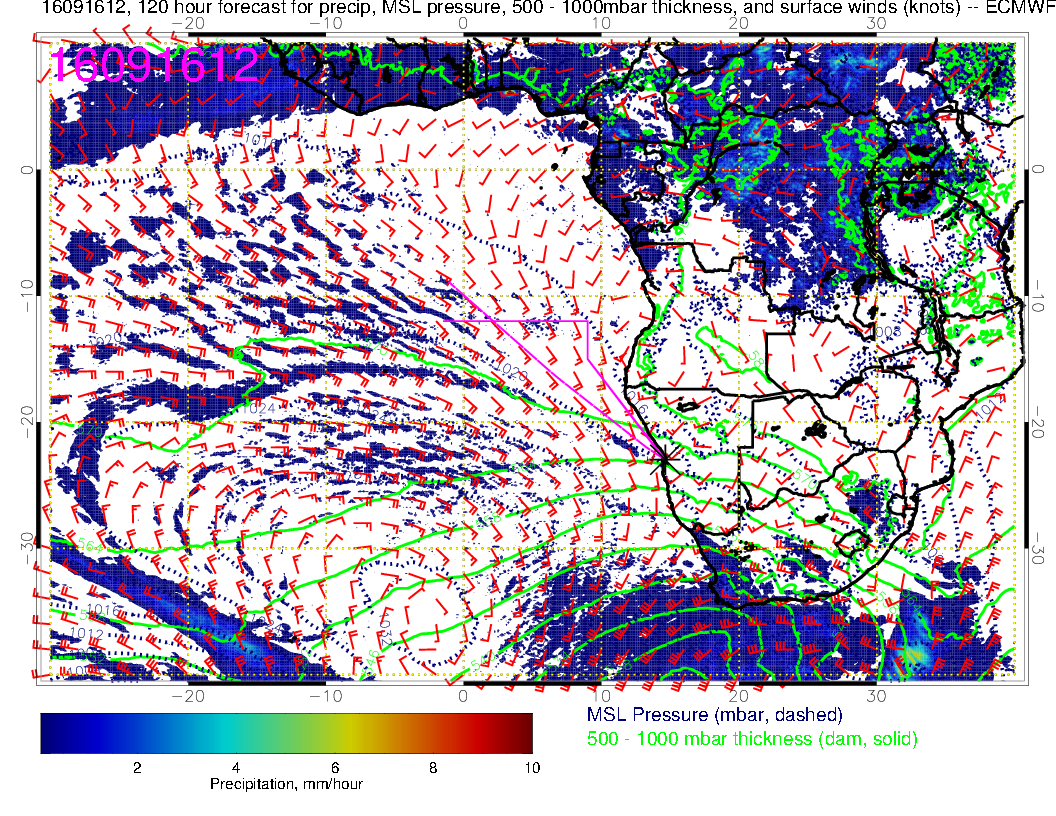 A small cyclonic distur-
 bance passes over us
 in the morning.  Winds
 weak, but depending
 on timing, may create
 ceiling issues.
7
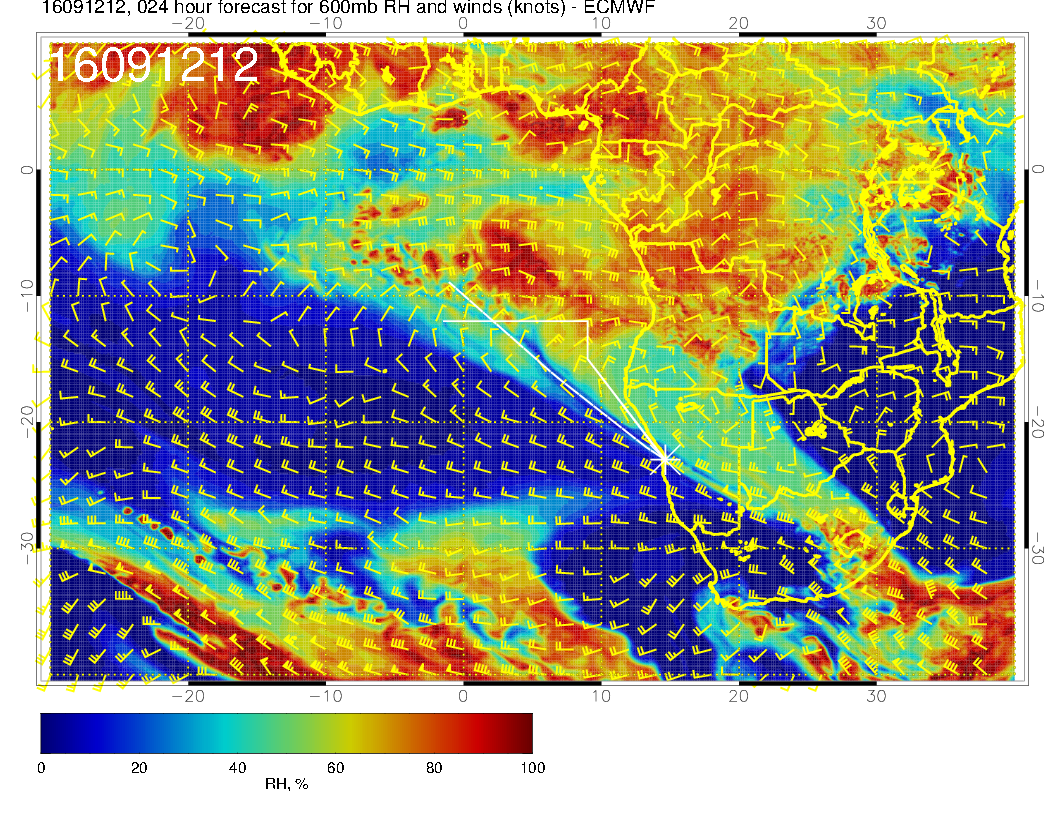 Sequence of 600mb flow.  Star is climo center of 600mb anticyclone.  Line represents position of anticyclone axis for each plot.

Today: high RH penetrating into our region
8
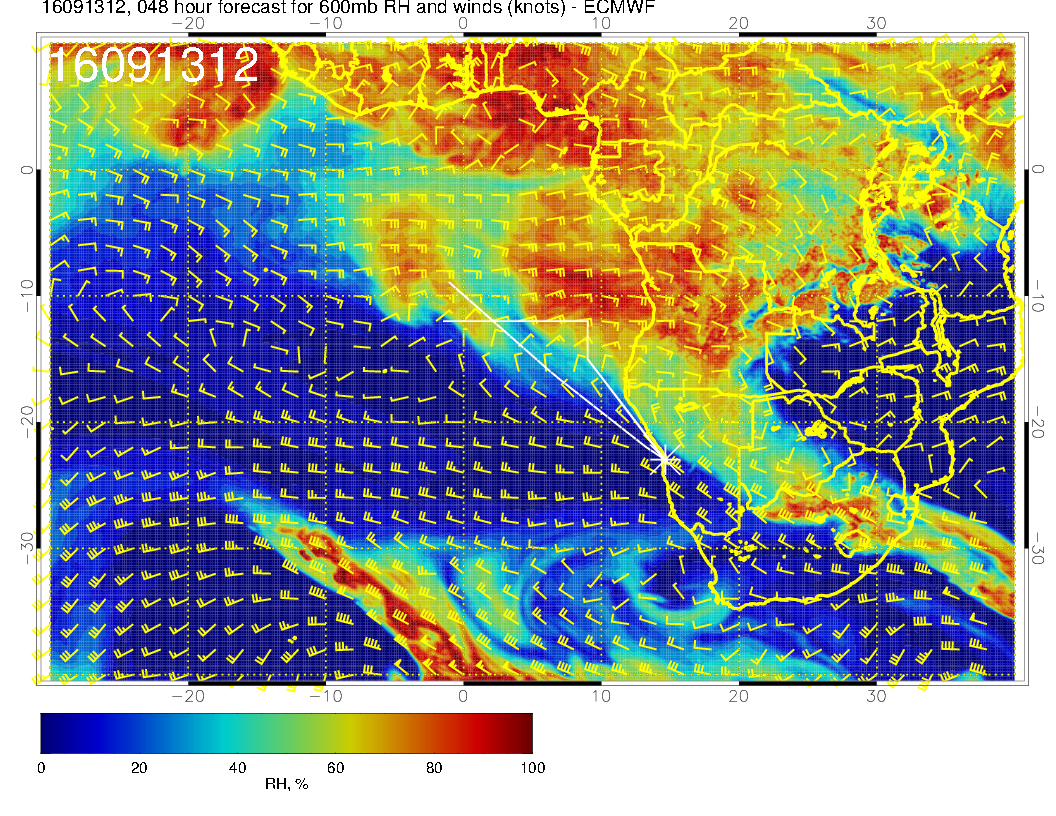 Tomorrow:  I see
 weaker return flow
 and more straight flow into Atlantic
9
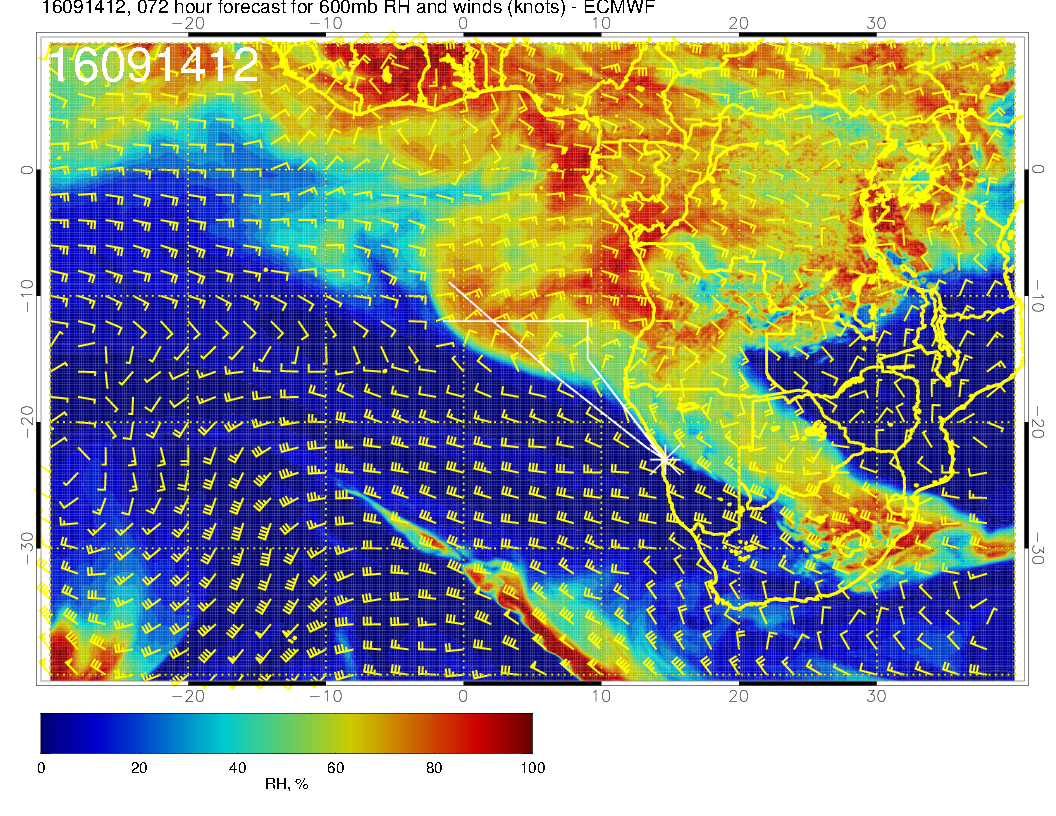 Wednesday:  Turning
  flow near end of routine
  track – drying to 11S
10
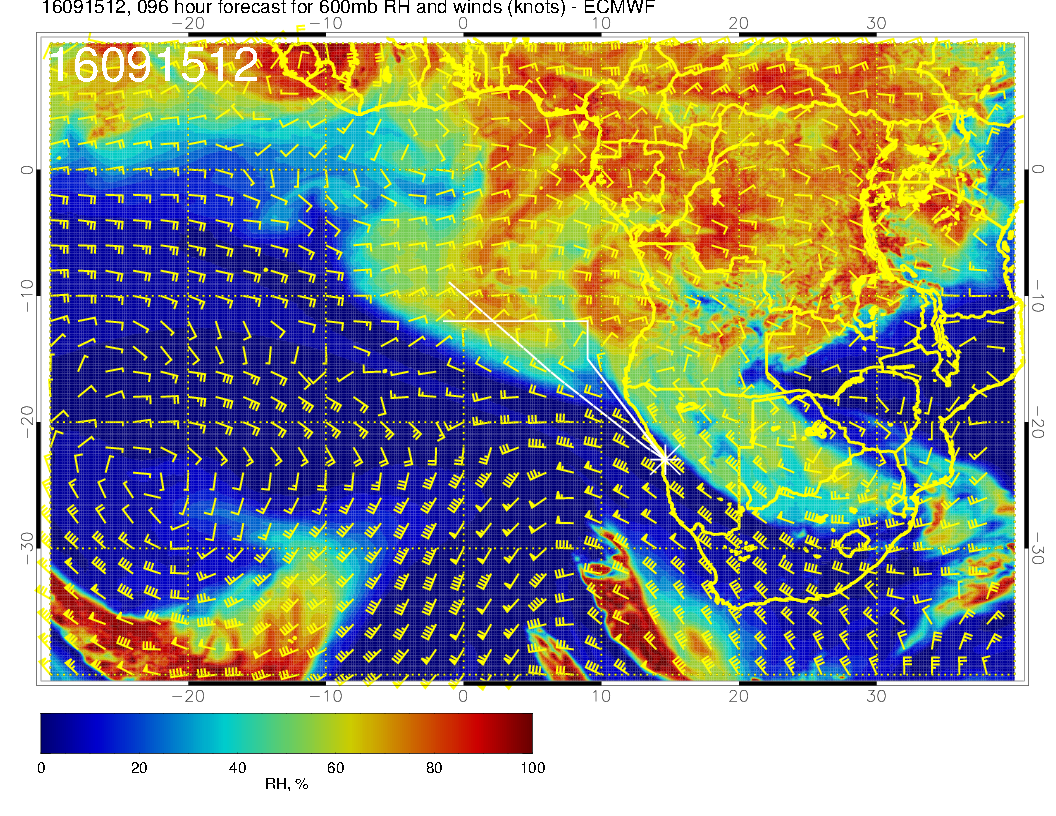 Thursday:  midlatitude
trough moves in. Return flow appears weak
11
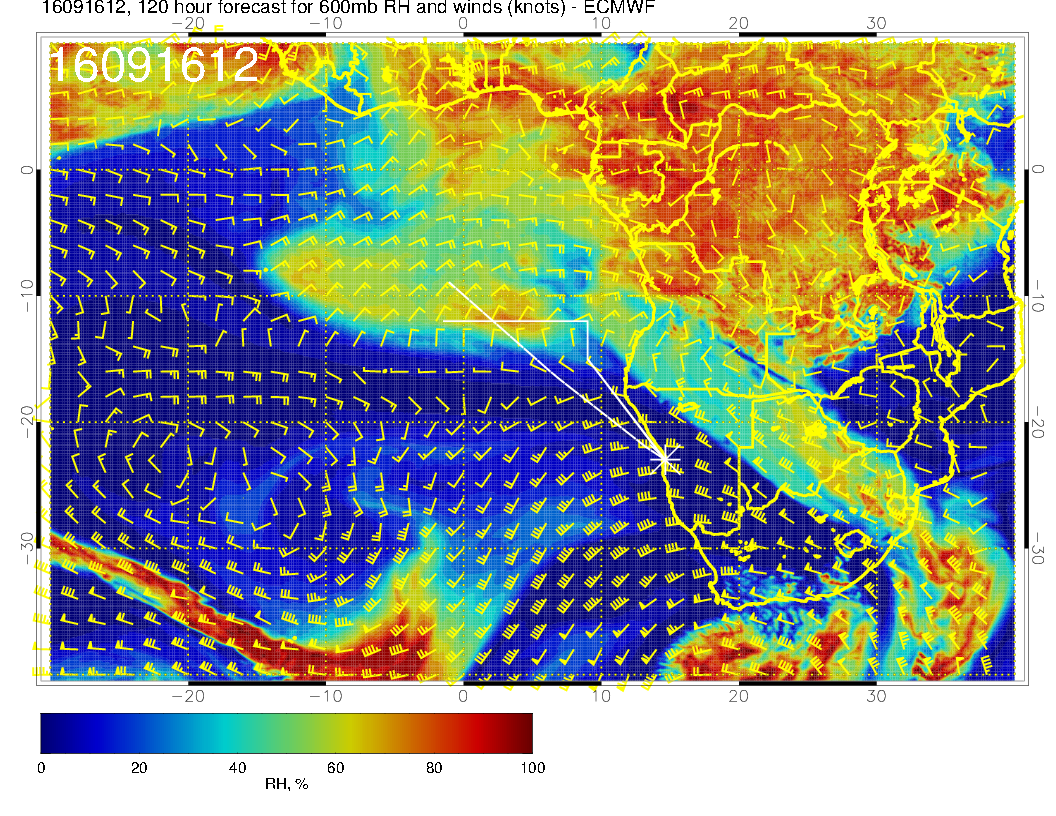 Friday: Midlatitude Trough deepens.  Anticyclone has broken up or moved NWwrd.  Return flow developing west of greenwich.
12
Upper trop
13
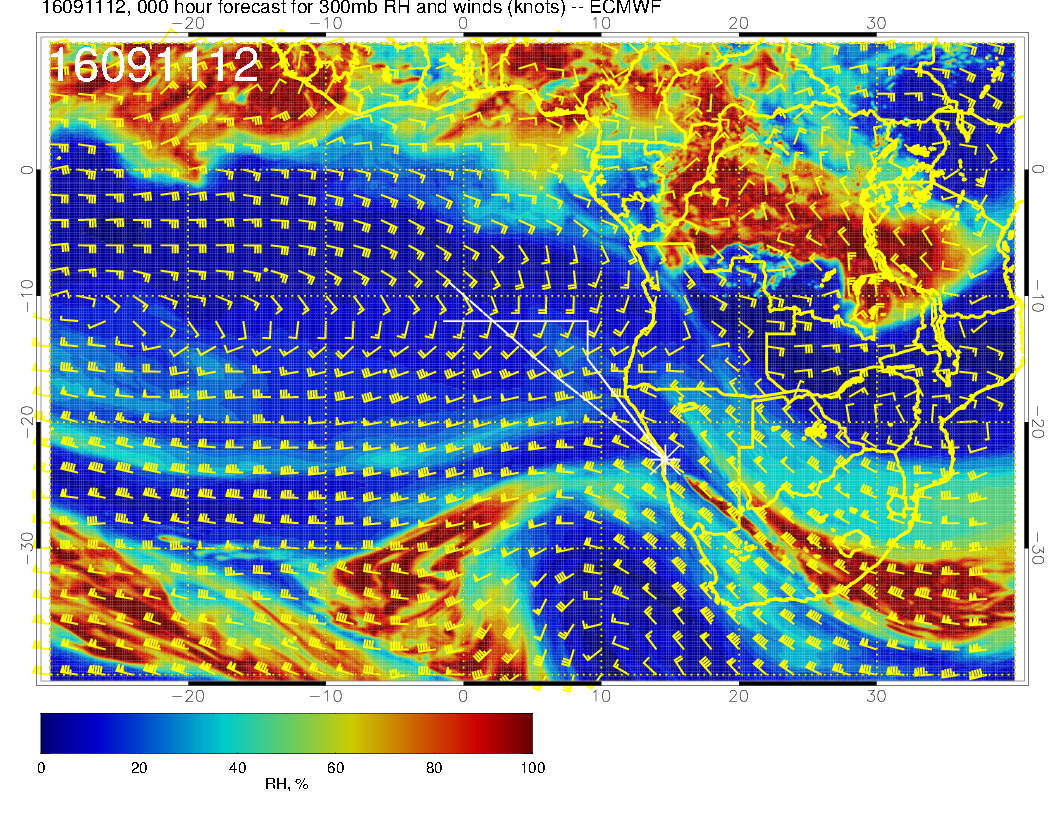 Yesterday, trough
  over us gave us
  some jet stream 
  cirrus
14
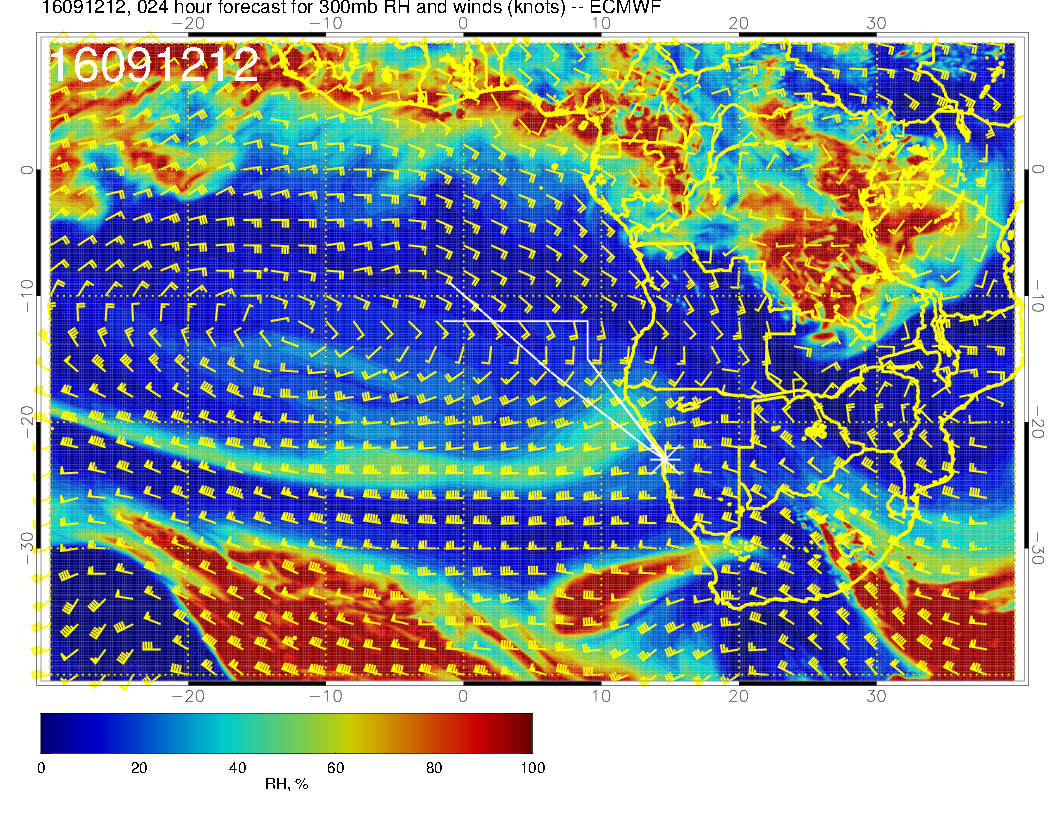 Trough passed to 
  east today, anticyclonic
  circulation, cirrus not
  expected
15
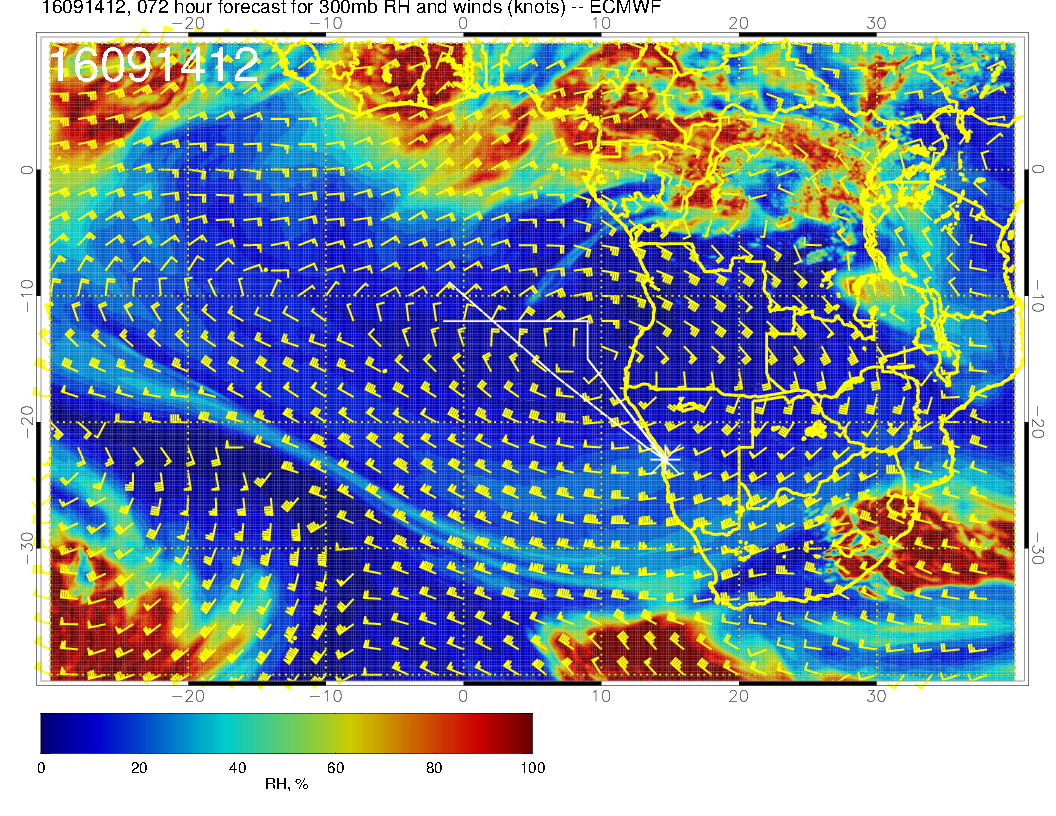 Strong anticyclone at
  upper levels in our
  area
16
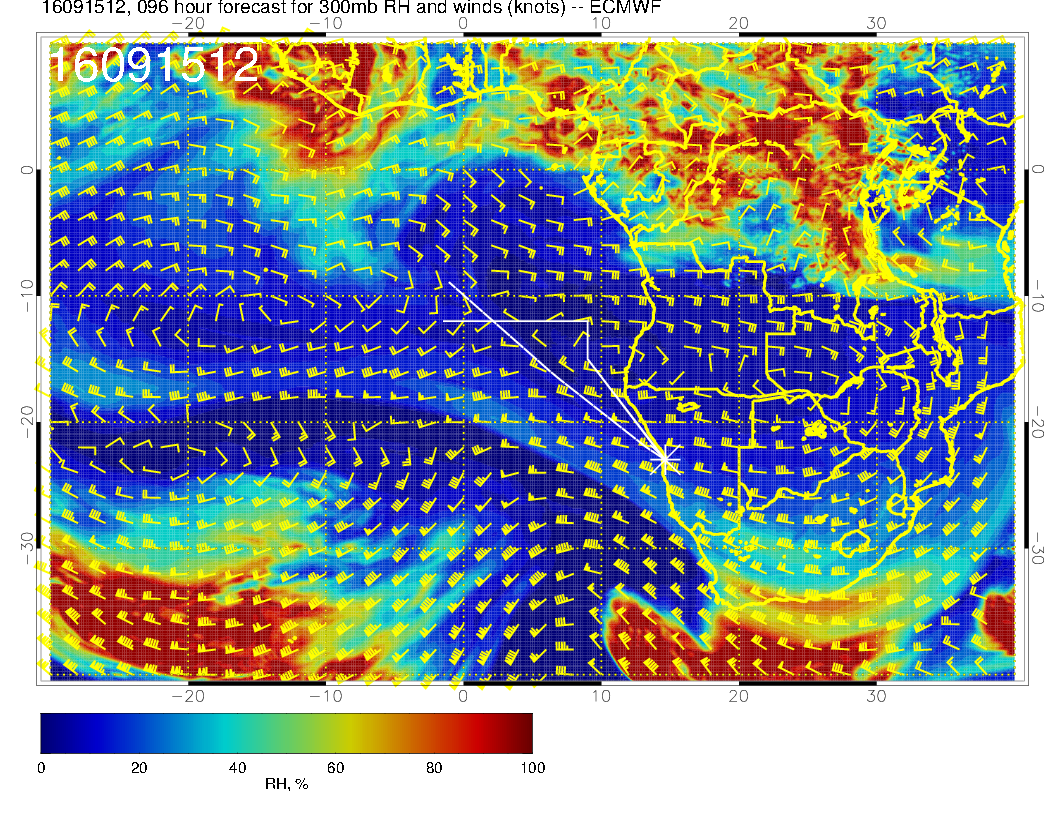 New trough moves
  in.  Not deep enough
  to produce cirrus
  in our area.
17
High clouds
18
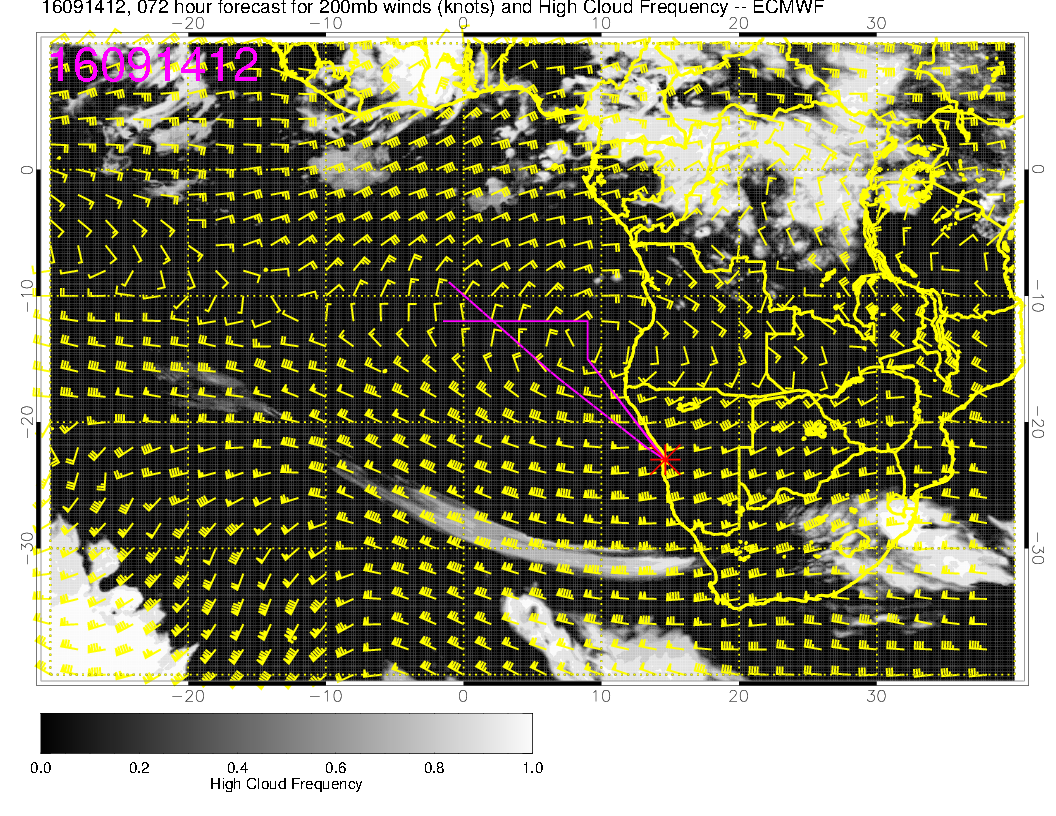 Large anticyclone
 at 200mb keeps high
 cirrus out of our area
 for most of the week
19
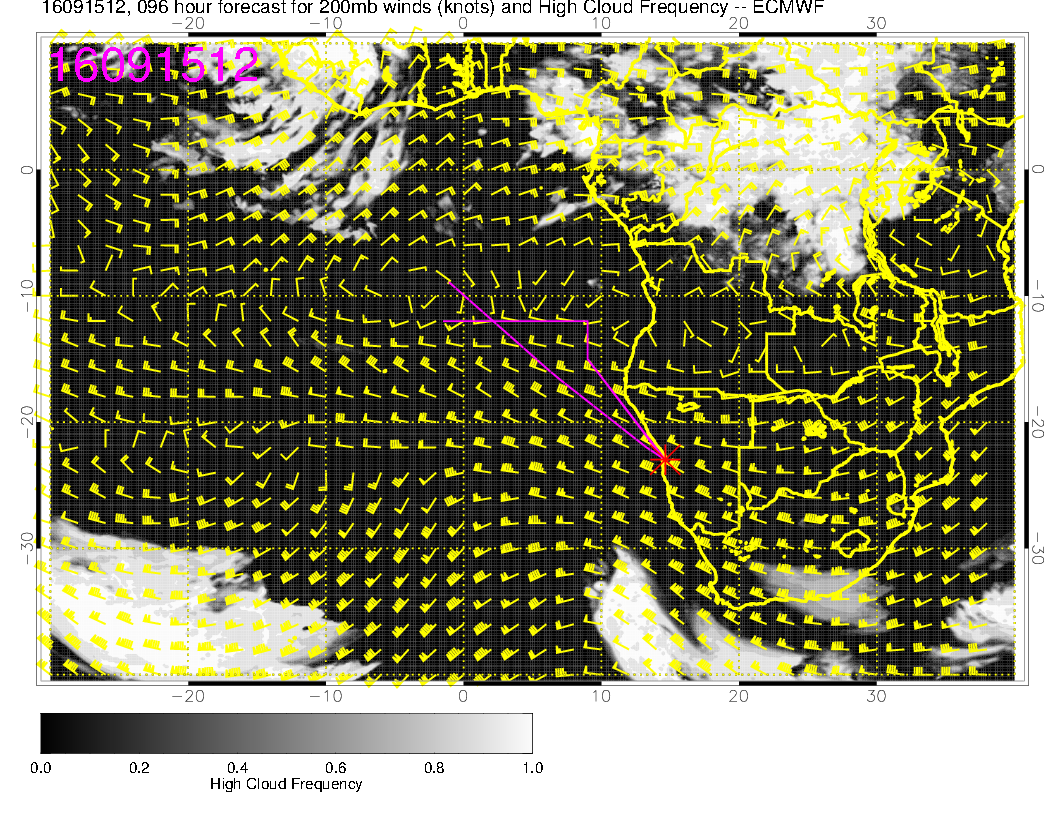 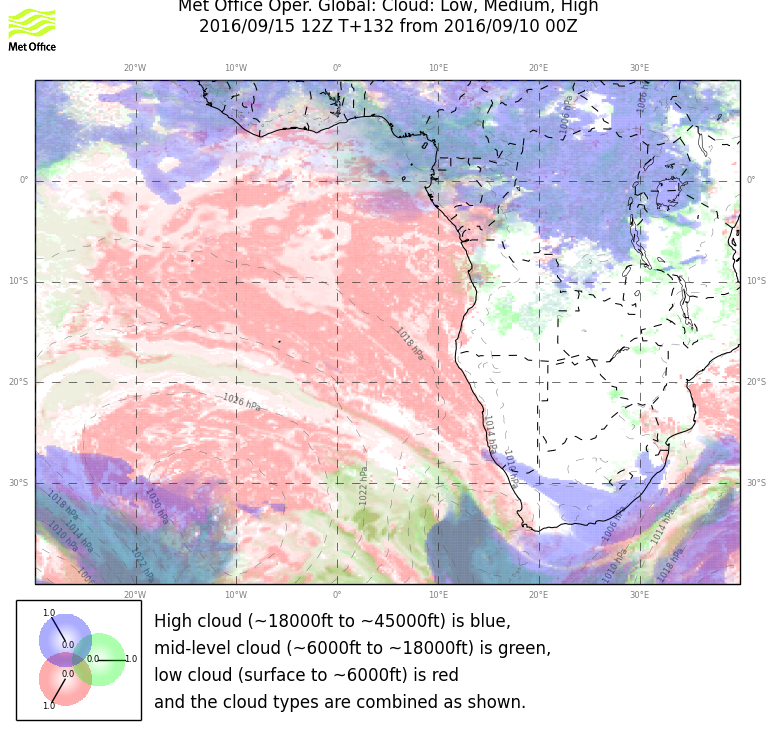 Cirrus associated with trough, but no moisture source in our area.
20
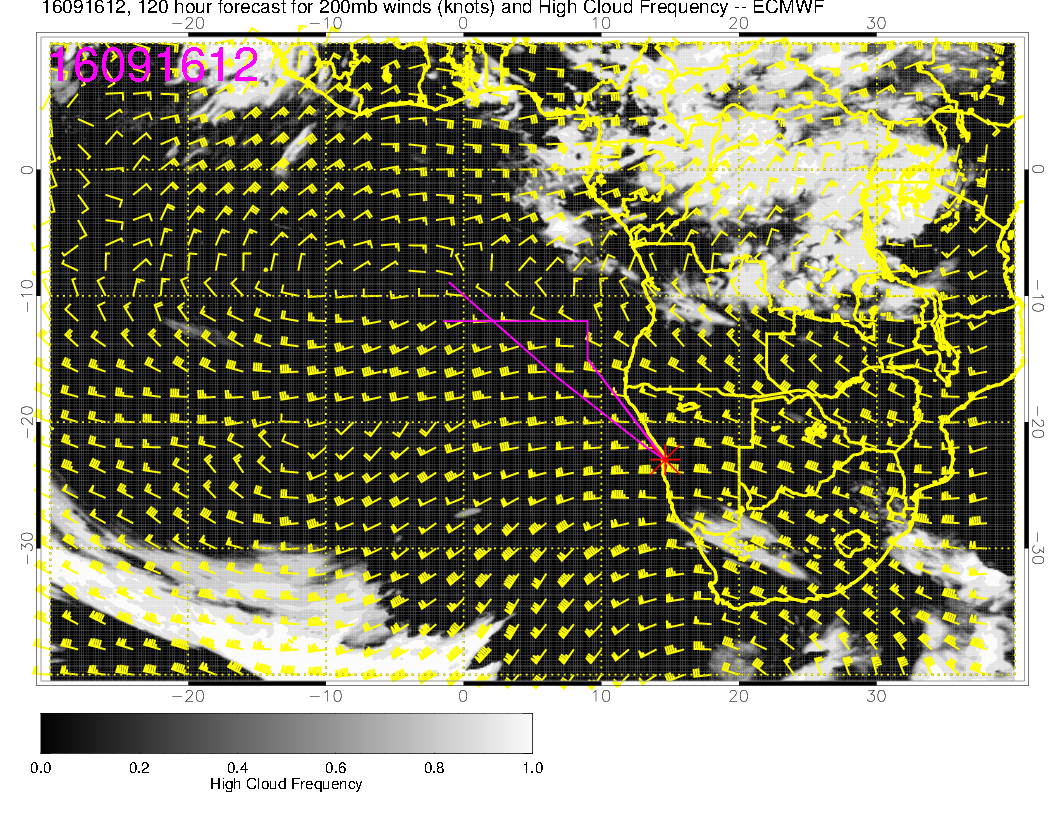 Anticyclone starts to 
 break up at end of
 forecast period
21
Mid level clouds
22
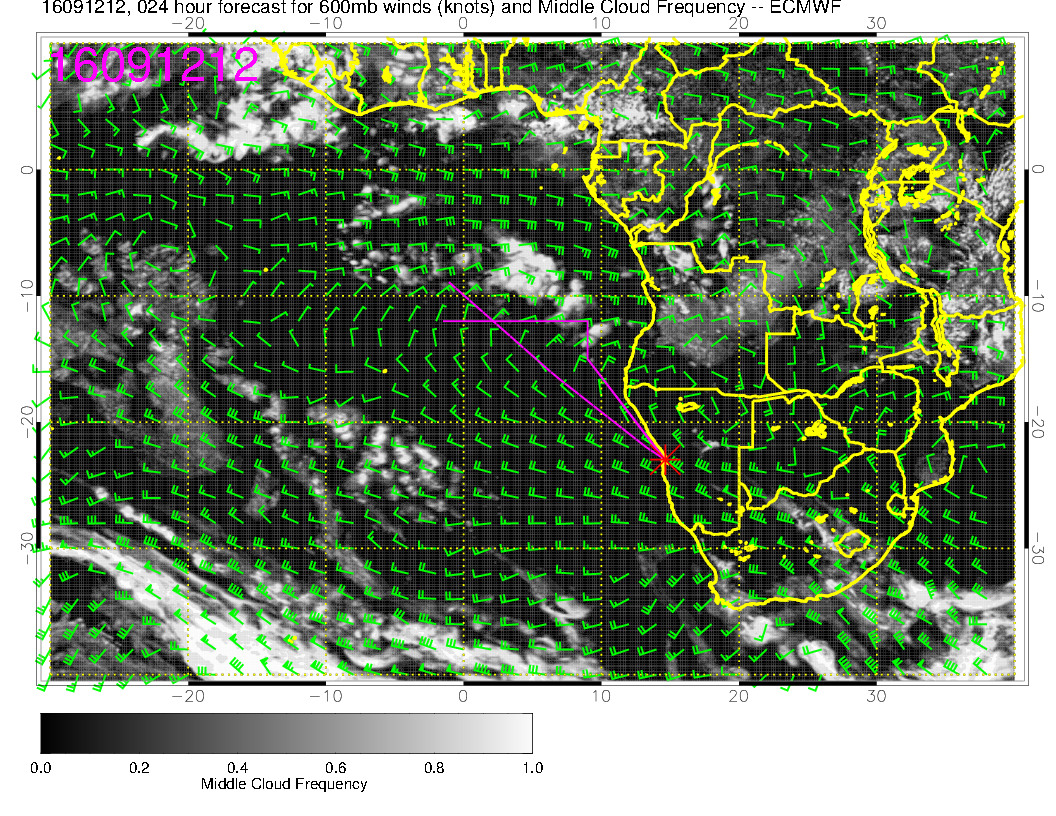 23
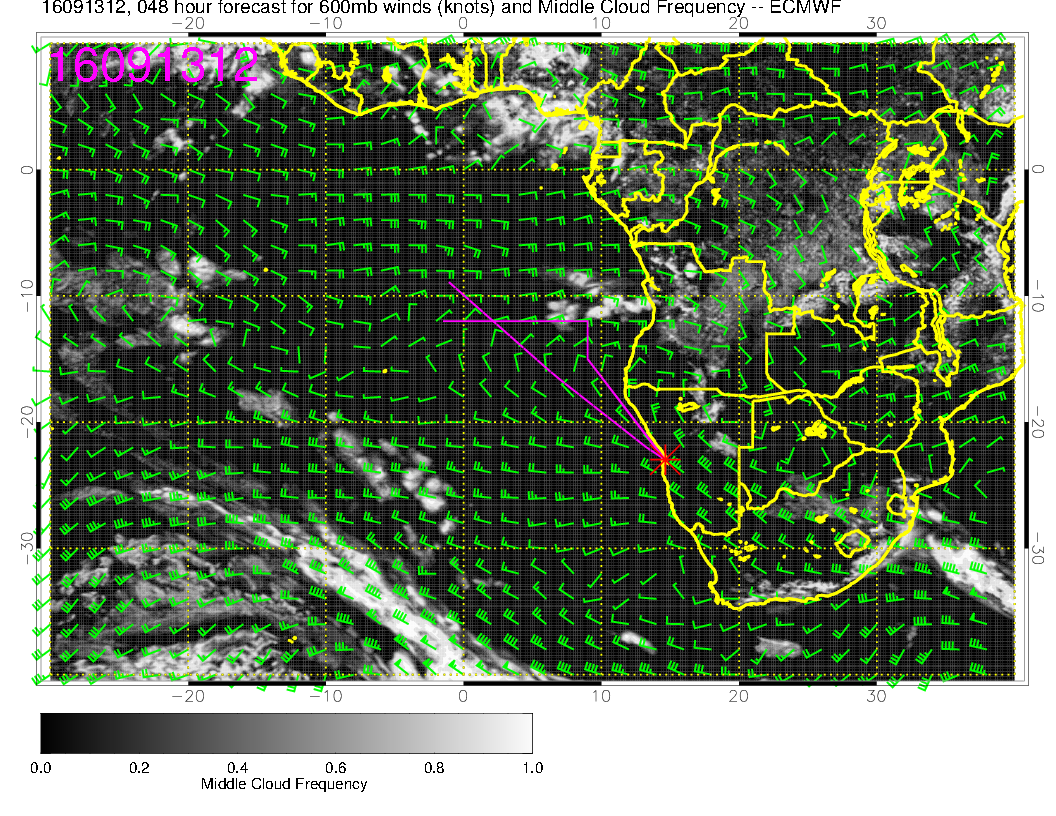 24
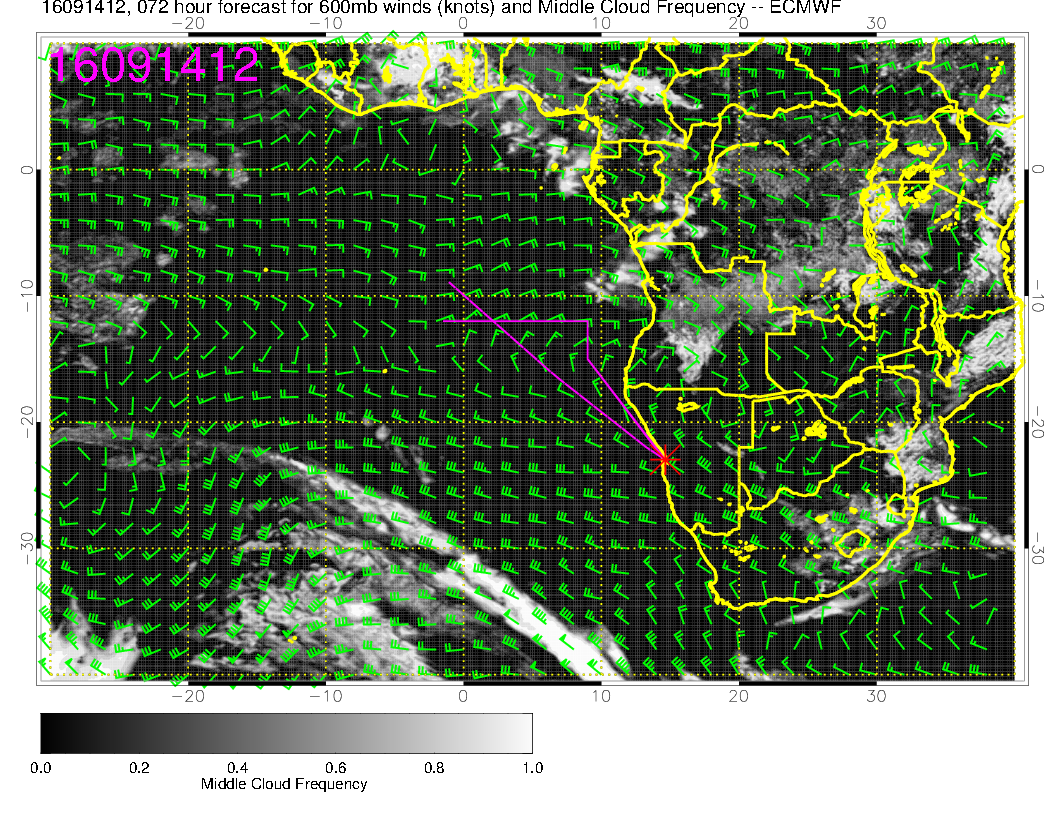 25
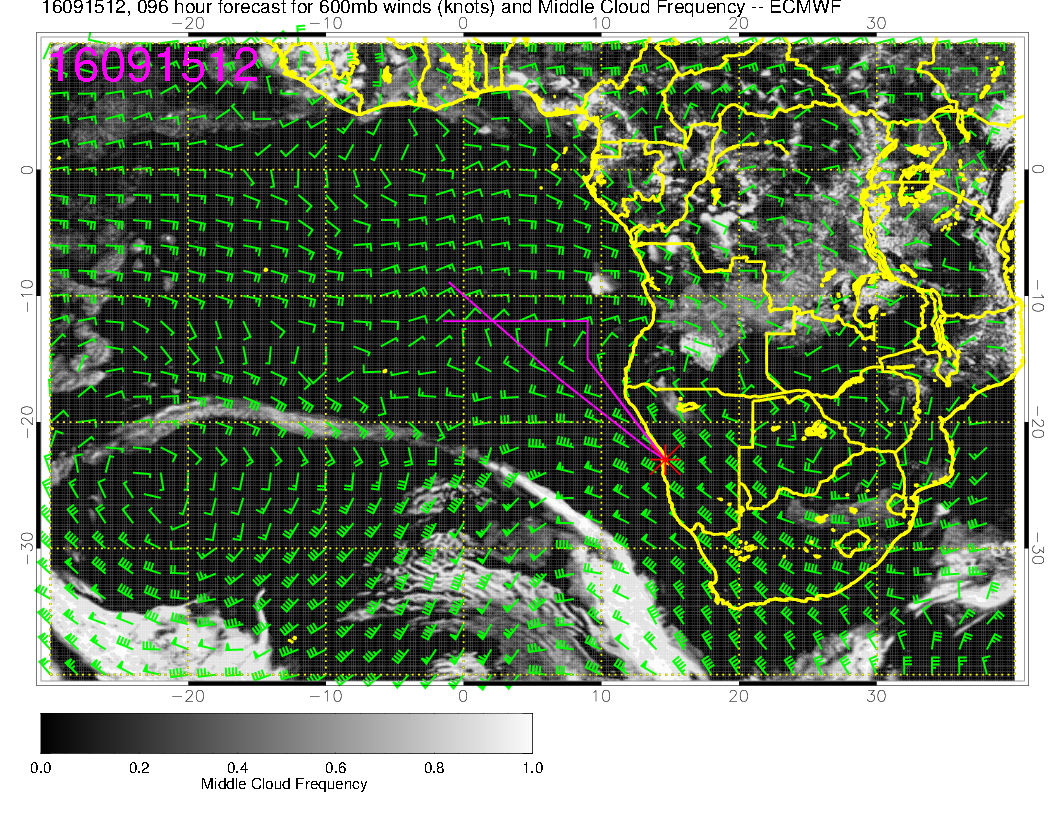 26
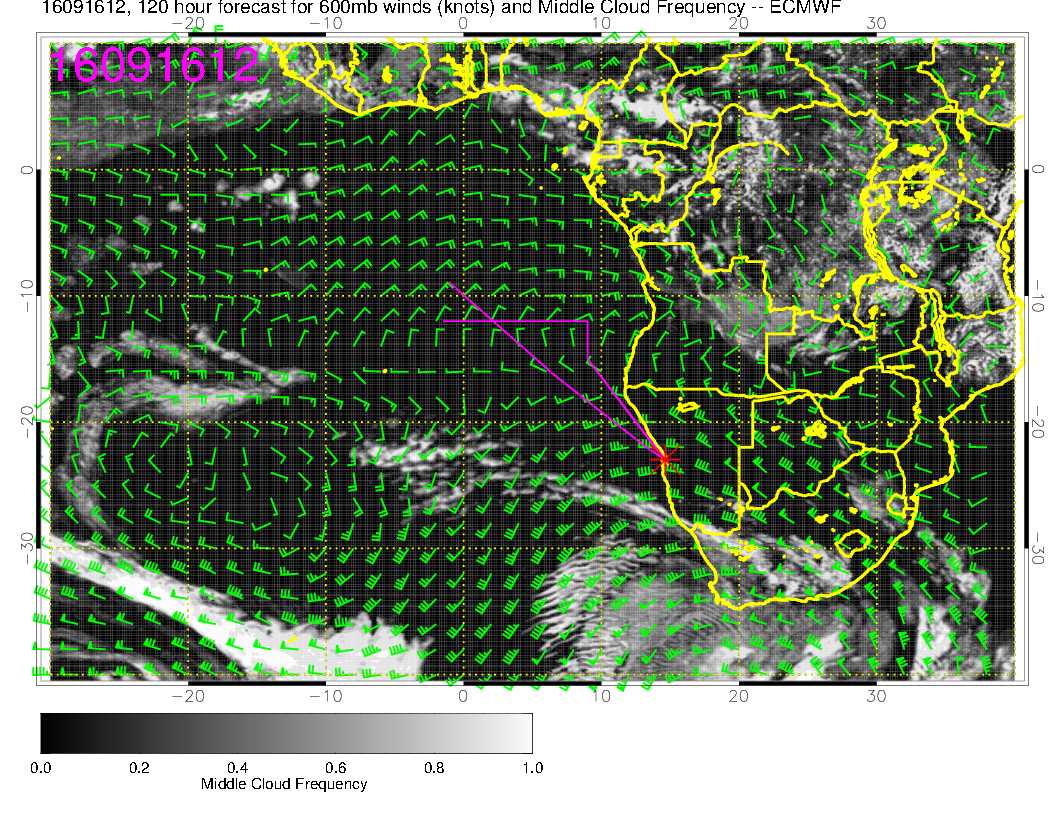 27
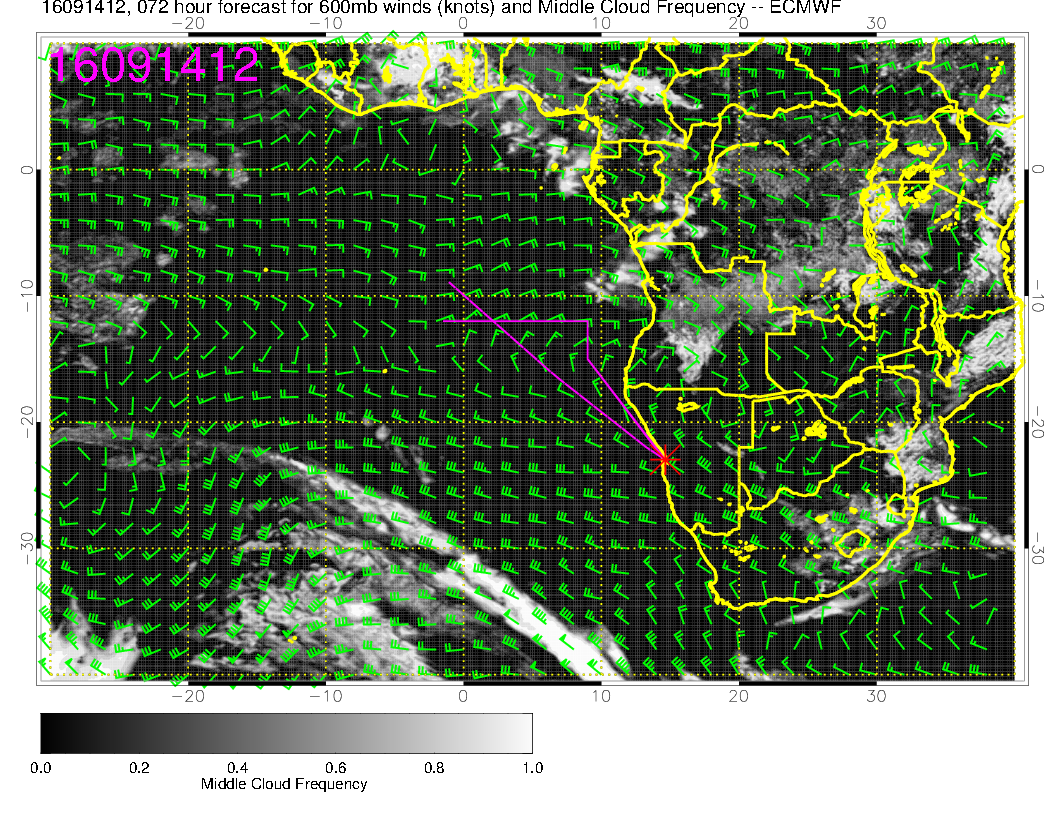 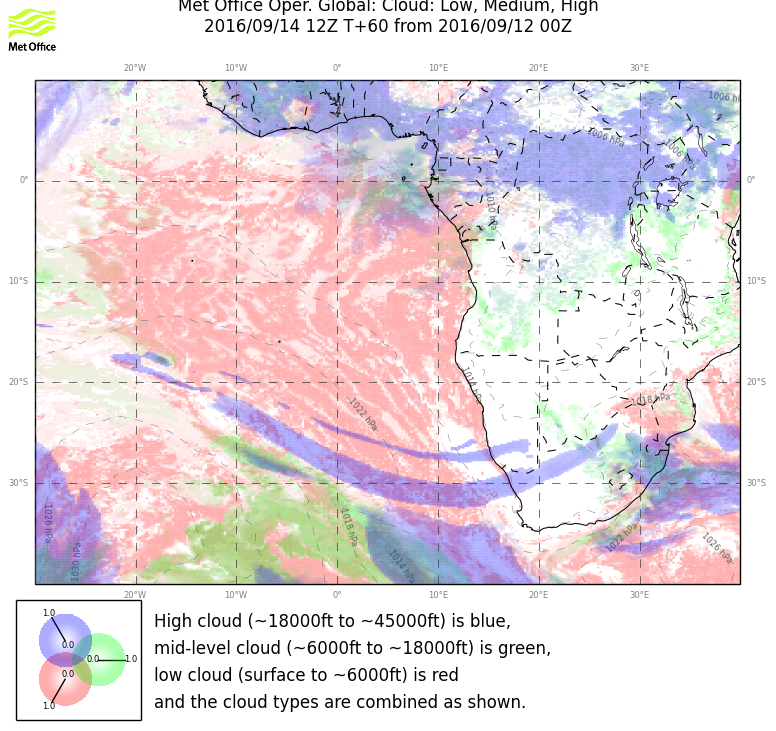 Wednesday some high-middle cloud north of 10S.
28
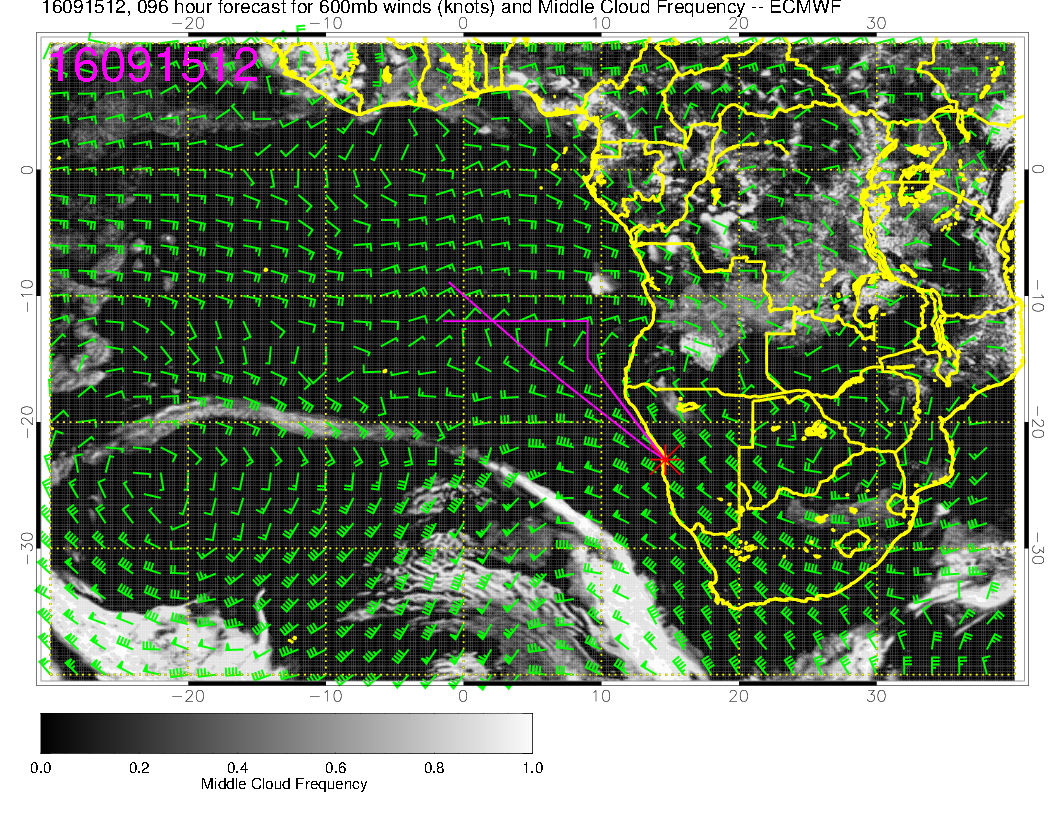 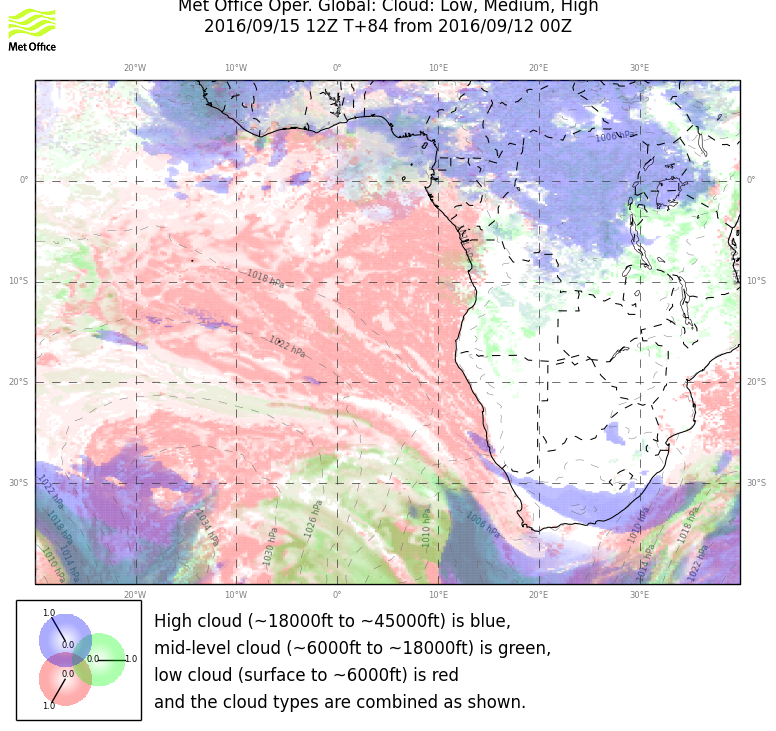 Thursday:  Everything is either north of 10 or east of 20.
29
Low Clouds
30
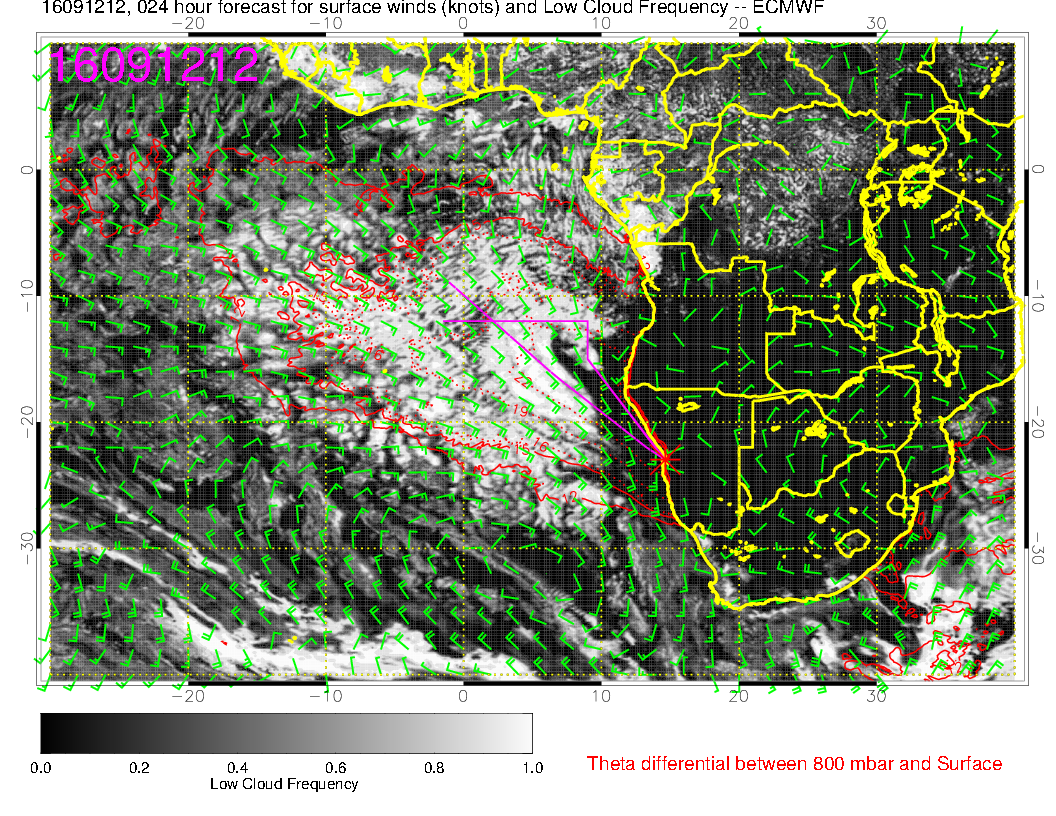 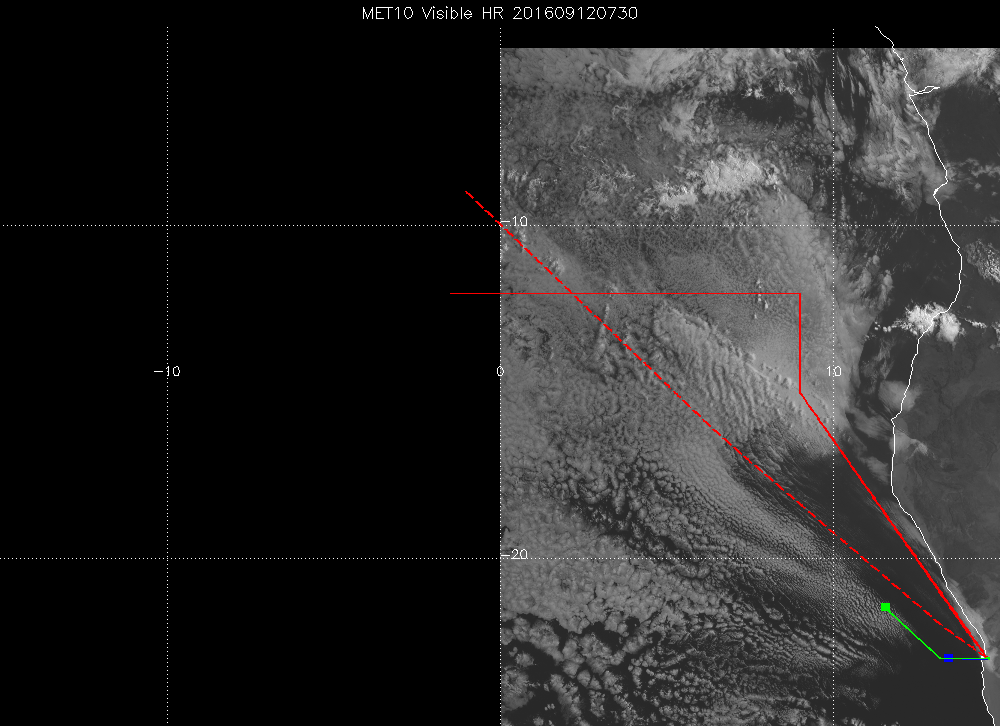 31
Today, fair amount of clearing
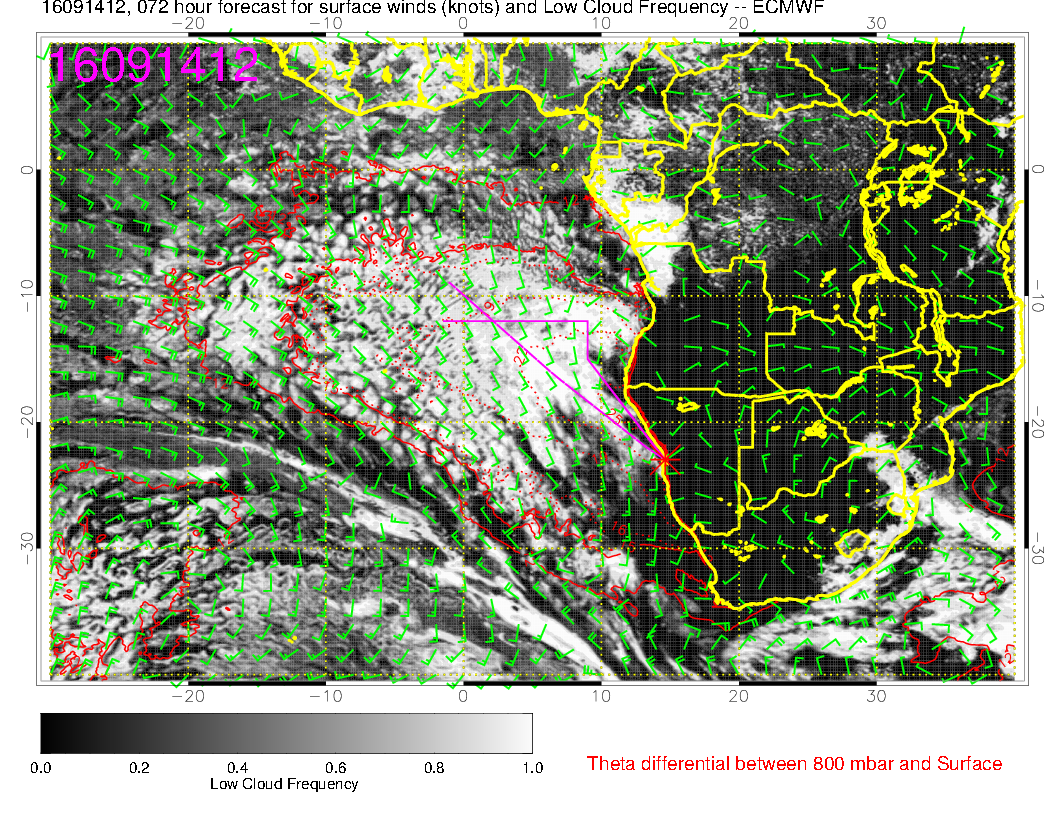 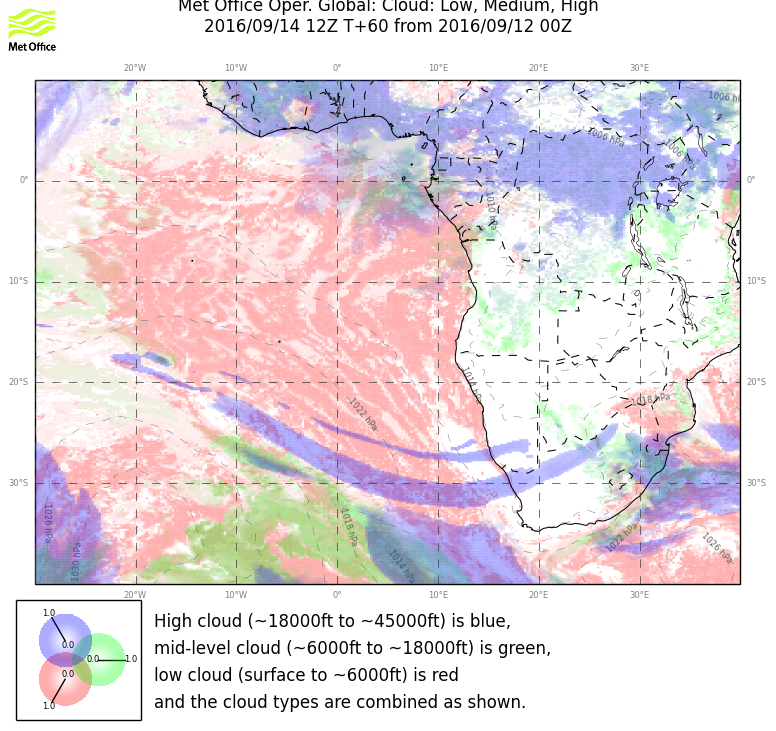 Less clearing on Wednesday
32
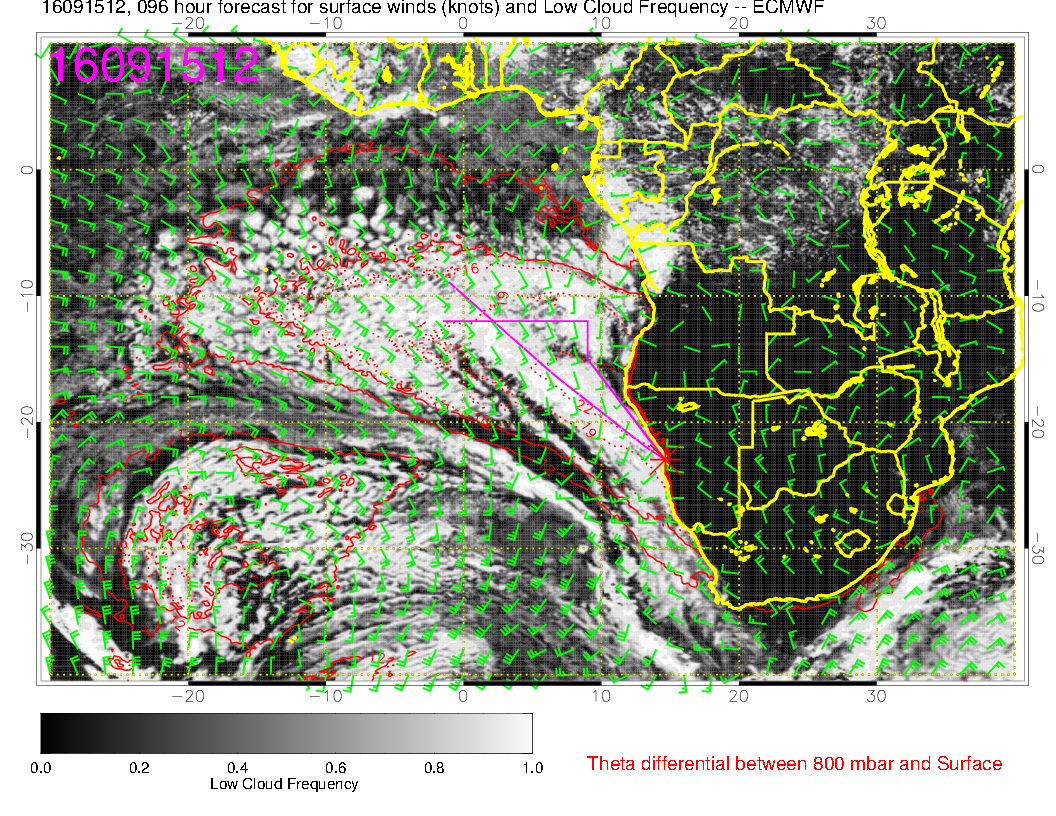 33